Isus nas je učio moliti
Oče naš...
Oče naš...
Pročitaj U64
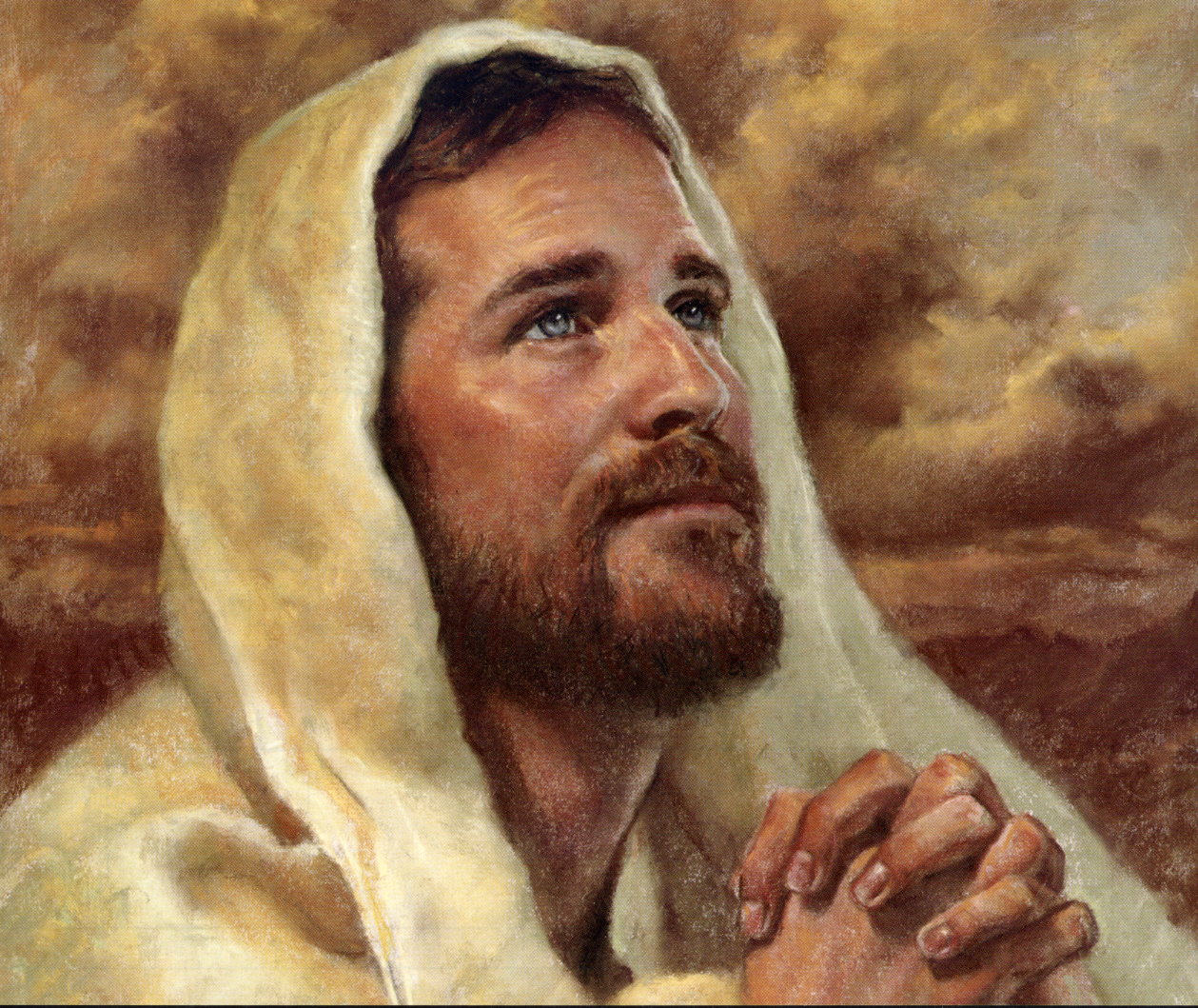 Kako je Isus molio „Očenaš” na svojem aramejskom jeziku? ...
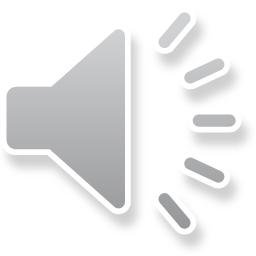 [Speaker Notes: https://carnet-my.sharepoint.com/:u:/g/personal/kresimir_hublin_skole_hr/EaHsm-zGb_NLnkpmWdHe93YB-TWoA7_4kdZrfBuGtS2f9A?e=F3tEuR]
Isus nas je učio moliti
Oče naš...
Oče naš...
Ako želiš poslušati kako je to Isus izgovarao riječi Očenaša na svojem materinskom jeziku, ona klikni na sljedeću poveznicu:
https://carnet-my.sharepoint.com/:u:/g/personal/kresimir_hublin_skole_hr/EaHsm-zGb_NLnkpmWdHe93YB-TWoA7_4kdZrfBuGtS2f9A?e=F3tEuR
Zadaci:
Pročitaj U64 (Udžbenik, strana 64).
Otvori sljedeću poveznicu: https://learningapps.org/watch?v=p87sh7sdj20
i spoji parove riječi iz molitve „Oče naš” sa tumačenjima tih riječi. Kad misliš da si sve posložio, provjeri da li je dobro pritiskom okruglog plavog gumbića dolje desno. Ako se sve zaokruži zeleno, znači da si sve dobro riješio!
U bilježnicu prepiši redom SAMO TUMAČENJA molitve Očenaša ali redoslijedom kako je to prema riječima Očenaša.
Spoji riječi iz molitve „Oče naš” sa tumačenjima tih riječi:
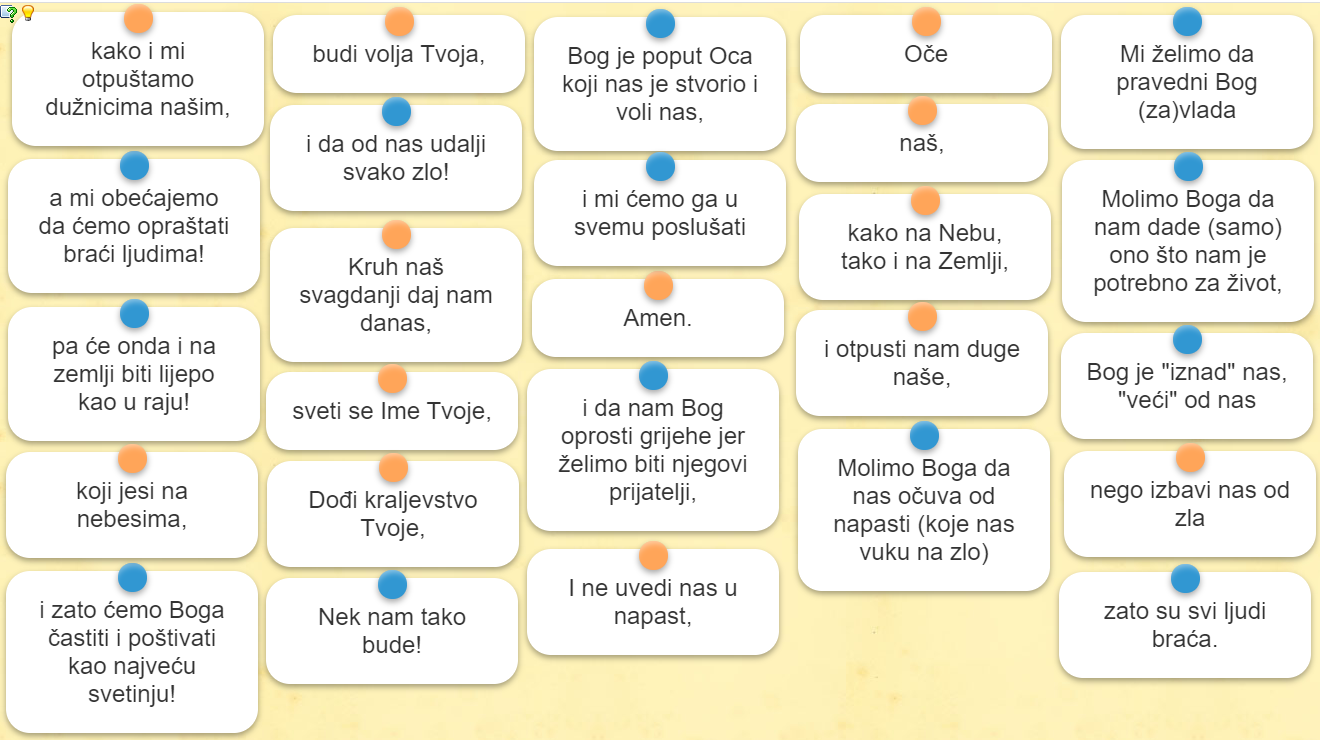 Kad spojiš parove, onda u svoju bilježnicu prepiši samo „tumačenja” Očenaša (tekstovi s plavim „pribadačama”). Digitalna verzija ovog nalazi se na: e.hublin.net/ocenas
[Speaker Notes: https://learningapps.org/watch?v=p87sh7sdj20]
Prepiši u na sljedeću PRAZNU stranicu u bilježnici!
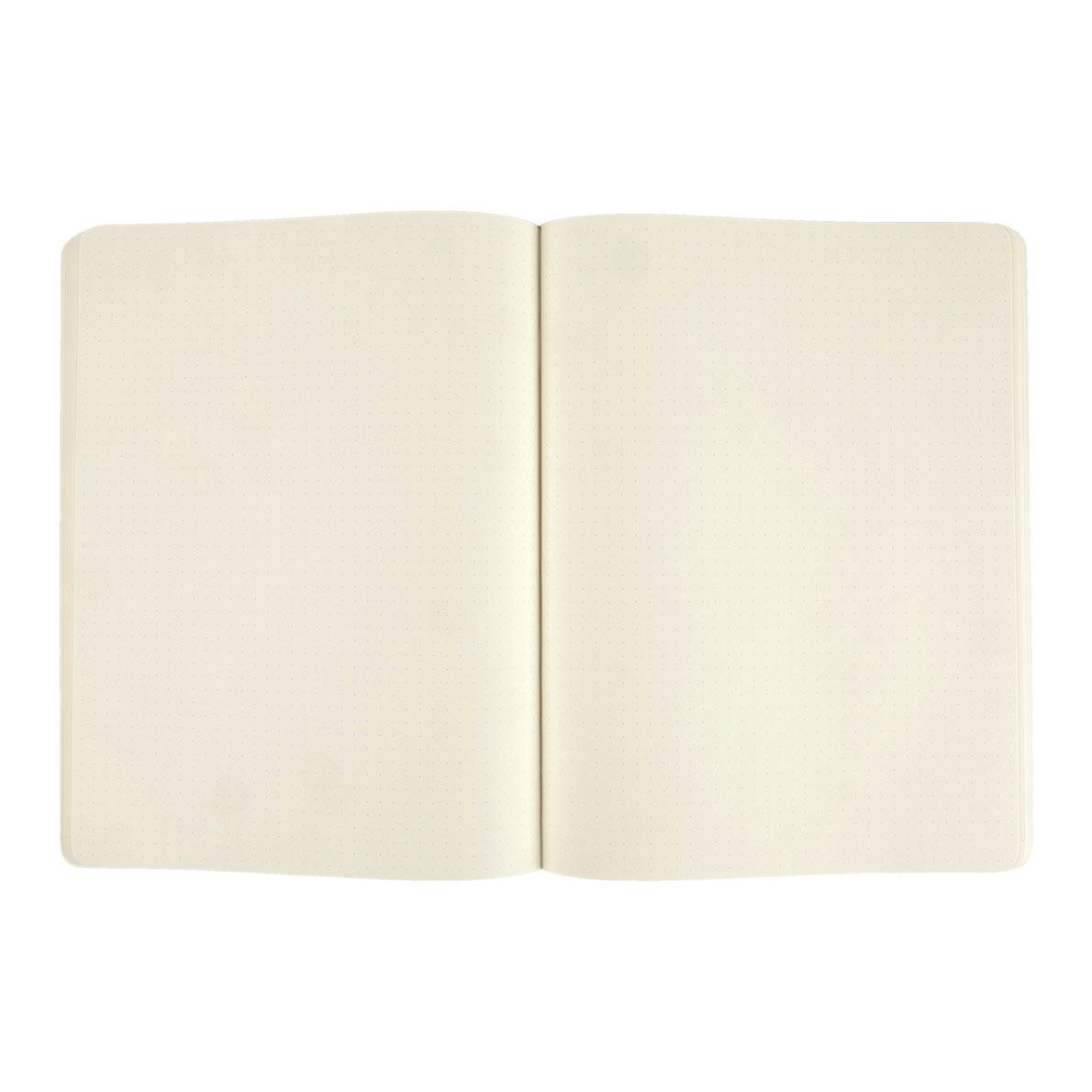 Isus nas je učio moliti
[Speaker Notes: popravi]
Isus nas je učio moliti
OVO PIŠI NA SLJEDEĆU LIJEVU PRAZNU STRANICU!
Povuci crte ispod svake izjave i preko na drugu stranu. >>>>>
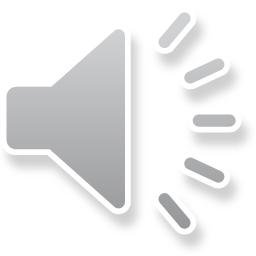 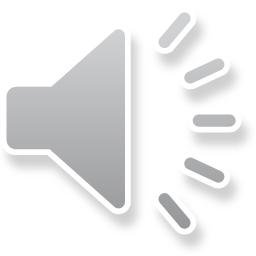 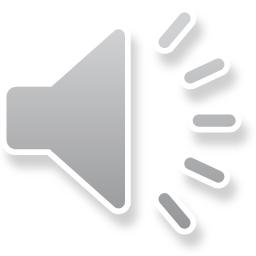 [Speaker Notes: dok prepisuju, slušaju zvučne zapise]
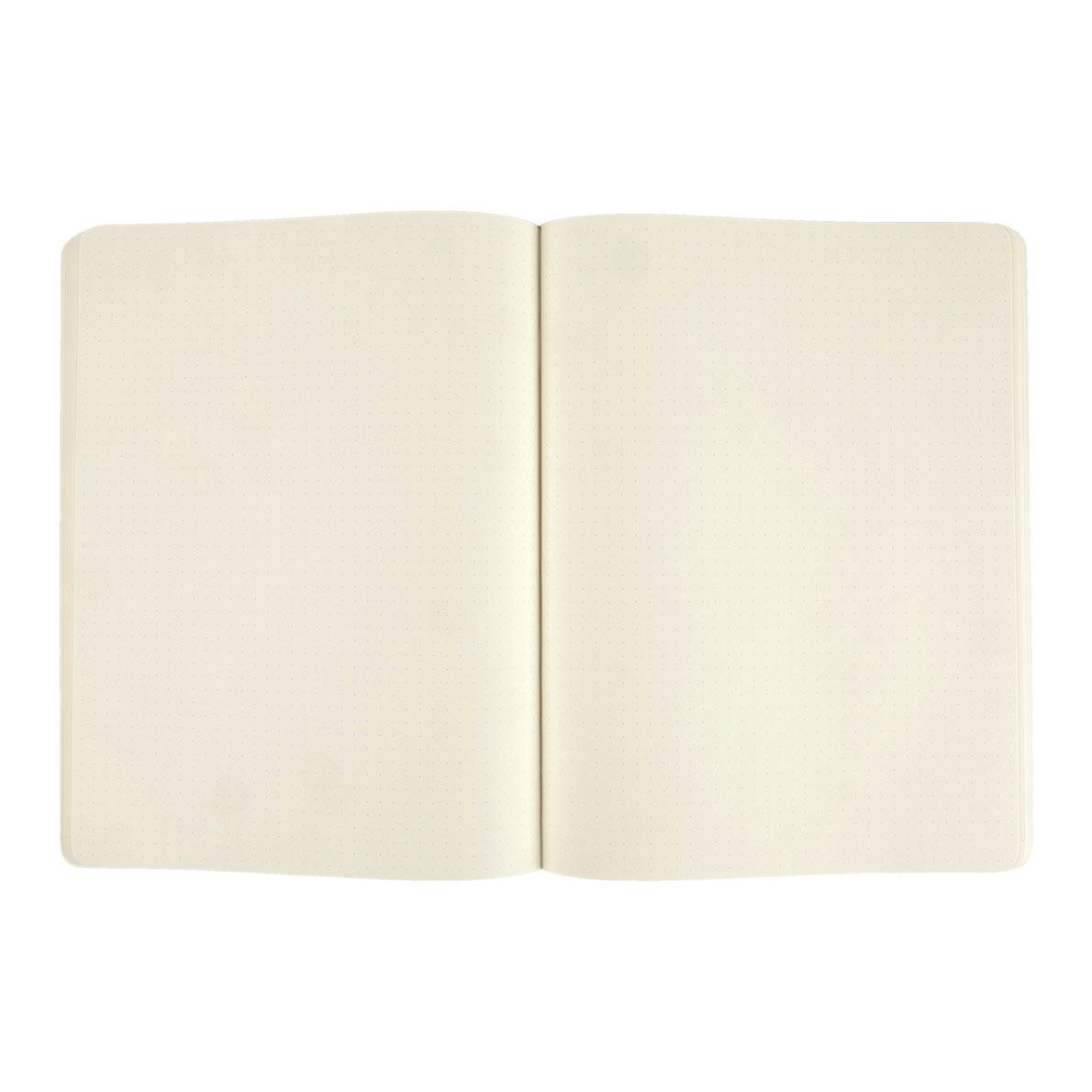 Isus nas je učio moliti
DZ: Na ovu stranu dodaj riječi Očenaša koje odgovaraju tumačenju sa desne stranice.
[Speaker Notes: popravi]
DZ+
Naučiti Očenaš na engleskom,  njemačkom jeziku ili na nekom drugom stranom jeziku (npr. na esperantu, latinskom, španjolskom, francuskom jeziku…)
Vidi: https://vjeronauk.hublin.net/ocenas-eng-njem
https://vjeronauk.hublin.net/ocenas-na-esperantu/
https://vjeronauk.hublin.net/latinske-molitve/
[Speaker Notes: http://www.krassotkin.ru/sites/prayer.su/other/all-languages.html]